March 2016
Multi-Channel Spatial Sharing
Date: 2016-03-17
Authors:
Slide 1
Kyungtae Jo (LG Electronics)
March 2016
Introduction
Background
11ad includes “Spatial Sharing (SPSH) Protocol”.
11ay has to support the SPSH for multi-channel.
Therefore, existing SPSH protocol should be reinforced and remedied for 11ay.

This contribution intends to investigate how spatial sharing protocol in single channel for 11ad is modified to extend to the spatial reuse for multi-channel.
Slide 2
Kyungtae Jo (LG Electronics)
March 2016
Recap : 11ad SPSH
Spatial sharing mechanisms allow SPs belonging to different STAs in the same spatial vicinity to be scheduled concurrently over the same channel. 
The PCP/AP should request STAs to perform and report spectrum and radio resource measurements to assess the possibility to perform spatial sharing.
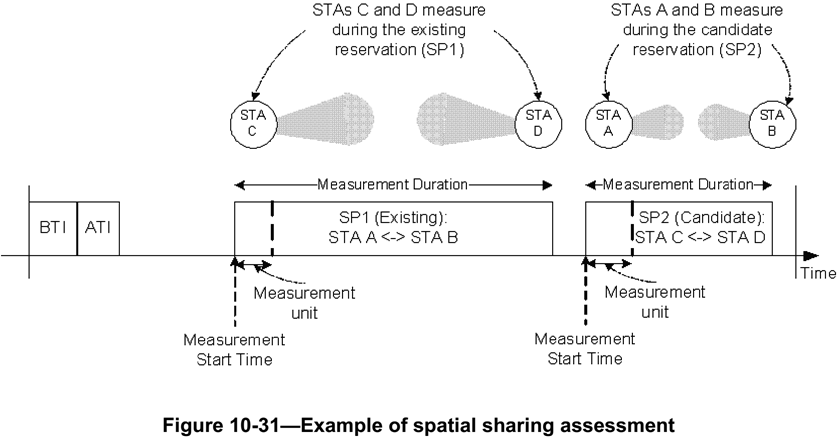 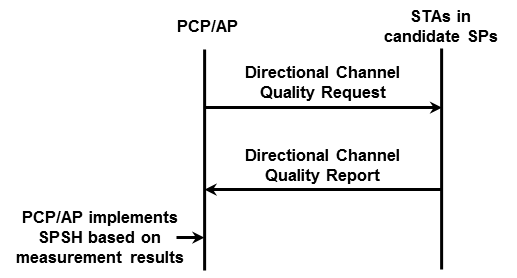 Slide 3
Kyungtae Jo (LG Electronics)
March 2016
Recap : 11ad SPSH (cont.)
Directional Channel Quality Request/Report
Operating Class and Channel Number fields together specify the channel frequency and spacing for which the measurement request applies.
AID field indicates the Target STA.
Measurement Method field : If this field is set to 0, it indicates ANIPI. If this field is set to 1, it indicates RSNI.
Measurement for Time Block fields are set to the ANIPI value measured during each measurement unit, which is the ratio of Measurement Duration to Number of Time Blocks.
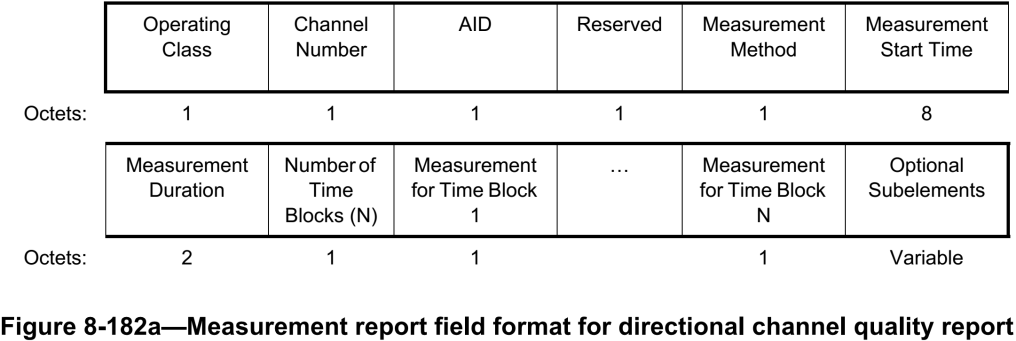 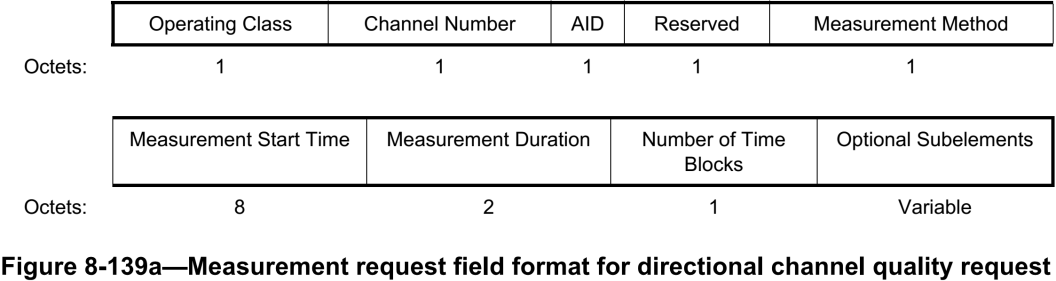 4
Kyungtae Jo (LG Electronics)
March 2016
Proposal for Multi-Channel SPSH
For multi-channel SPSH, channel measurements for the channels should be achieved.
We suggest how to modify the Directional Channel Quality Request/Report frames for multi-channel SPSH.
* Tcs may be needed for RF bandwidth set to the assigned channels
5
Kyungtae Jo (LG Electronics)
March 2016
Proposal : Modified Directional Channel Quality Request
Channel mapping for multi-channel SPSH in Directional Channel Quality Request frame
Multi-channel SPSH can be supported by modifying Directional Channel Quality Request frame that already exists in 11ad.
Channel bitmap for the channels requested by AP is carried in the reserved bits.
6
Kyungtae Jo (LG Electronics)
March 2016
Proposal: Modified Directional Channel Quality Report
Channel mapping for multi-channel SPSH in Directional Channel Quality Report frame
Multi-channel SPSH can be supported by modifying Directional Channel Quality Report frame that already exists in 11ad.
Channel bitmap for the channels measured by STAs is carried in the reserved bits.
7
Kyungtae Jo (LG Electronics)
March 2016
Summary
We suggest that “Enhanced Directional Channel Quality Request/Report frame” are modified by using the reserved bits of existing “Directional Channel Quality Request/Report frame” of 11ad in order to keep backward compatibility with legacy.
Slide 8
Kyungtae Jo (LG Electronics)
March 2016
Straw poll/motion
Insert the following in the SFD:
“11ay shall provide means to extend spatial sharing to be supported in multi-channel”
Slide 9
Kyungtae Jo (LG Electronics)